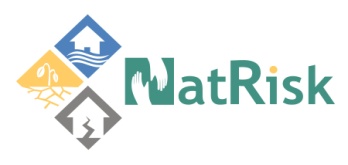 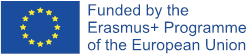 Development of master curricula for natural disasters risk management in Western Balkan countries
Introduction of the University as well as the role in NatRisk
Priv.-Doz. DI Dr. Michael Tritthart
University of Natural Resources and Life Sciences BOKU, Vienna
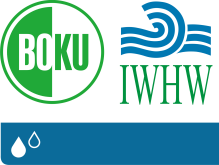 Kick-off meeting / 16th December 2016
Project number:  573806-EPP-1-2016-1-RS-EPPKA2-CBHE-JP
 
"This project has been funded with support from the European Commission. This publication reflects the views only of the author, and the Commission cannot be held responsible for any use which may be made of the information contained therein"
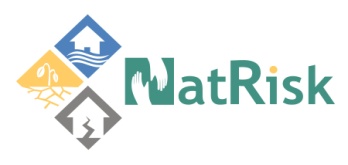 Development of master curricula for natural disasters risk management in Western Balkan countries
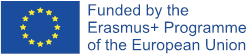 Mission Statement
BOKU – University of Natural Resources and Life Sciences, Vienna

„It is BOKU´s core competence to research and impart knowledge of sustainably using natural resources and thus providing options to safeguard natural resources. Thereby the „University of Life“ offers answers to issues that affect the general public and that are highly relevant for each and everyone of us.“
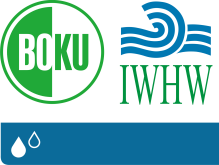 2
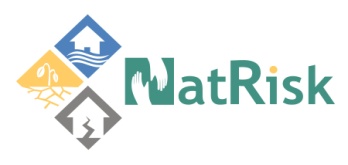 Development of master curricula for natural disasters risk management in Western Balkan countries
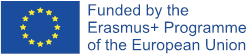 Facts & Figures
3
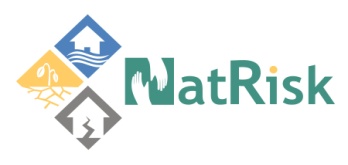 Development of master curricula for natural disasters risk management in Western Balkan countries
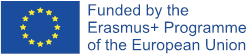 Organisation
University(BOKU)

15 Departments(Department of Water, Atmosphere and Environment – WAU)

66 Institutes(Institute of Water Management, Hydrology and Hydraulic Engineering – IWHW)
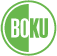 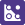 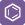 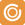 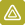 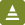 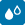 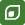 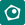 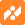 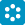 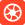 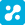 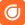 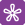 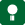 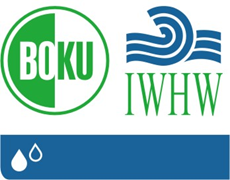 4
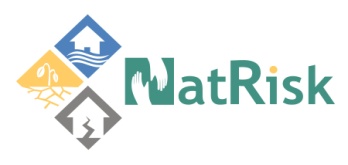 Development of master curricula for natural disasters risk management in Western Balkan countries
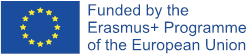 Study programs
Programs with WAU responsibility
5
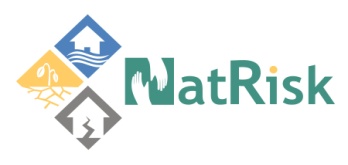 Development of master curricula for natural disasters risk management in Western Balkan countries
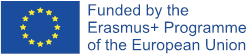 Research fields
Water managementRelation between water and environment, sustainable water use 
HydrologyHydrological processes as a foundation for all water related planning and constructions; focus on discharge 
Hydraulic engineeringSelection of technical measures to support economic and social interests, considering the ecological functionality
6
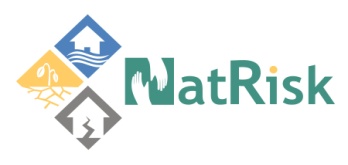 Development of master curricula for natural disasters risk management in Western Balkan countries
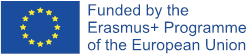 Related projects
Floods documentation June 2013 
Analysis of precipitation and discharge
Documentation of inundated areas
Analysis of sediment budget and morphology
Effects of implemented protective measures
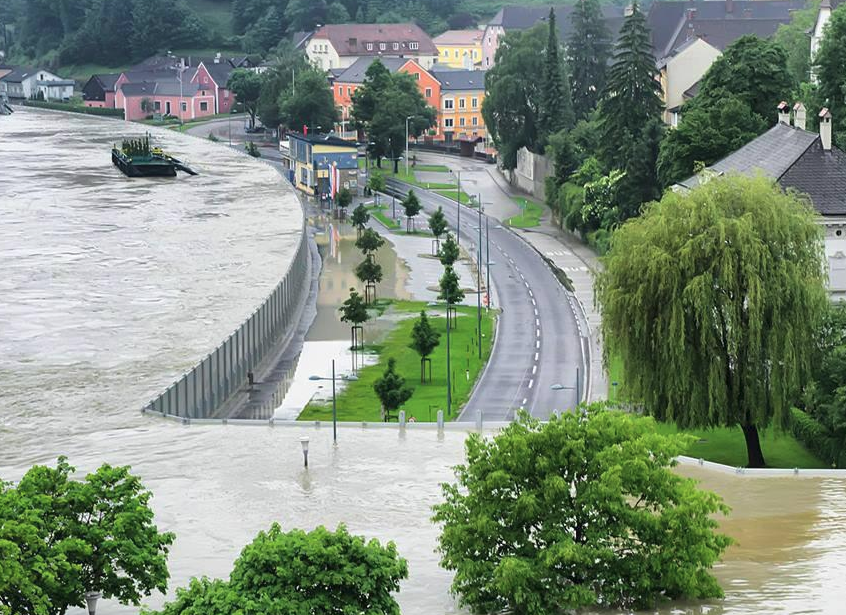 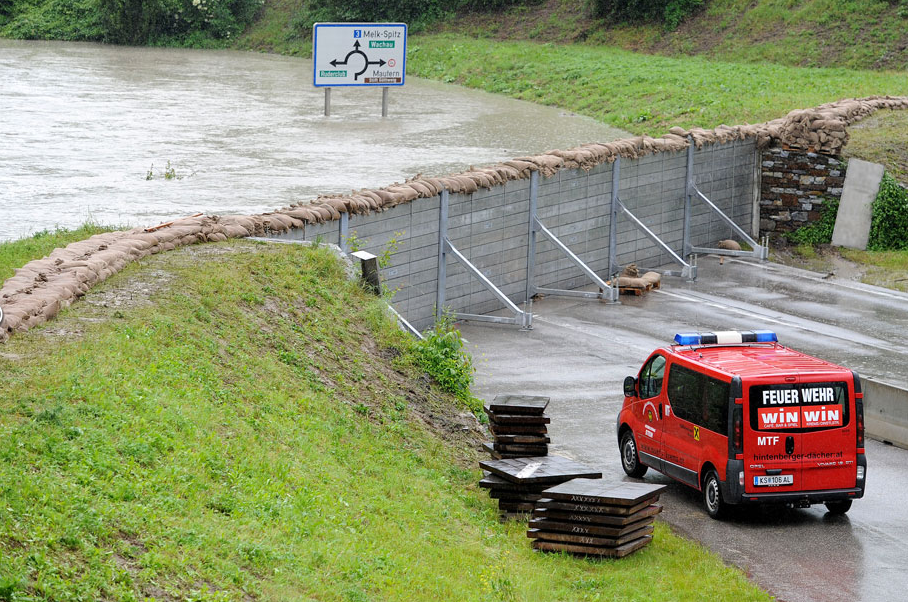 (BMLFUW, 2015)
7
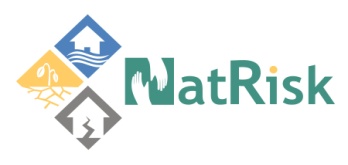 Development of master curricula for natural disasters risk management in Western Balkan countries
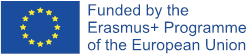 Related projects
Flood risk I and II
Analysis of natural hazard documentations
Recommendations for future improvements („lessons learned“)
Development of effective implementation strategies for integrated floodmanagement
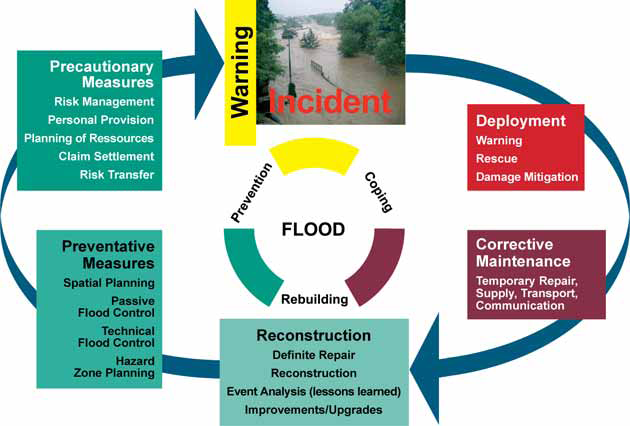 (BMLFUW, 2004)
8
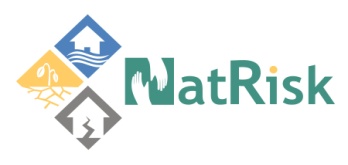 Development of master curricula for natural disasters risk management in Western Balkan countries
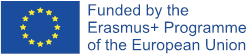 Related projects
PRO_Floodplain
Investigation of the effects of non-structural flood protections measures (dyke displacements, reconnection of floodplains,…) 
Integrated evaluation of existing and potential floodplains in terms of hydrology, hydraulics, ecology and sociology
Summarising presentation within the Floodplain Evaluation Matrix (FEM)
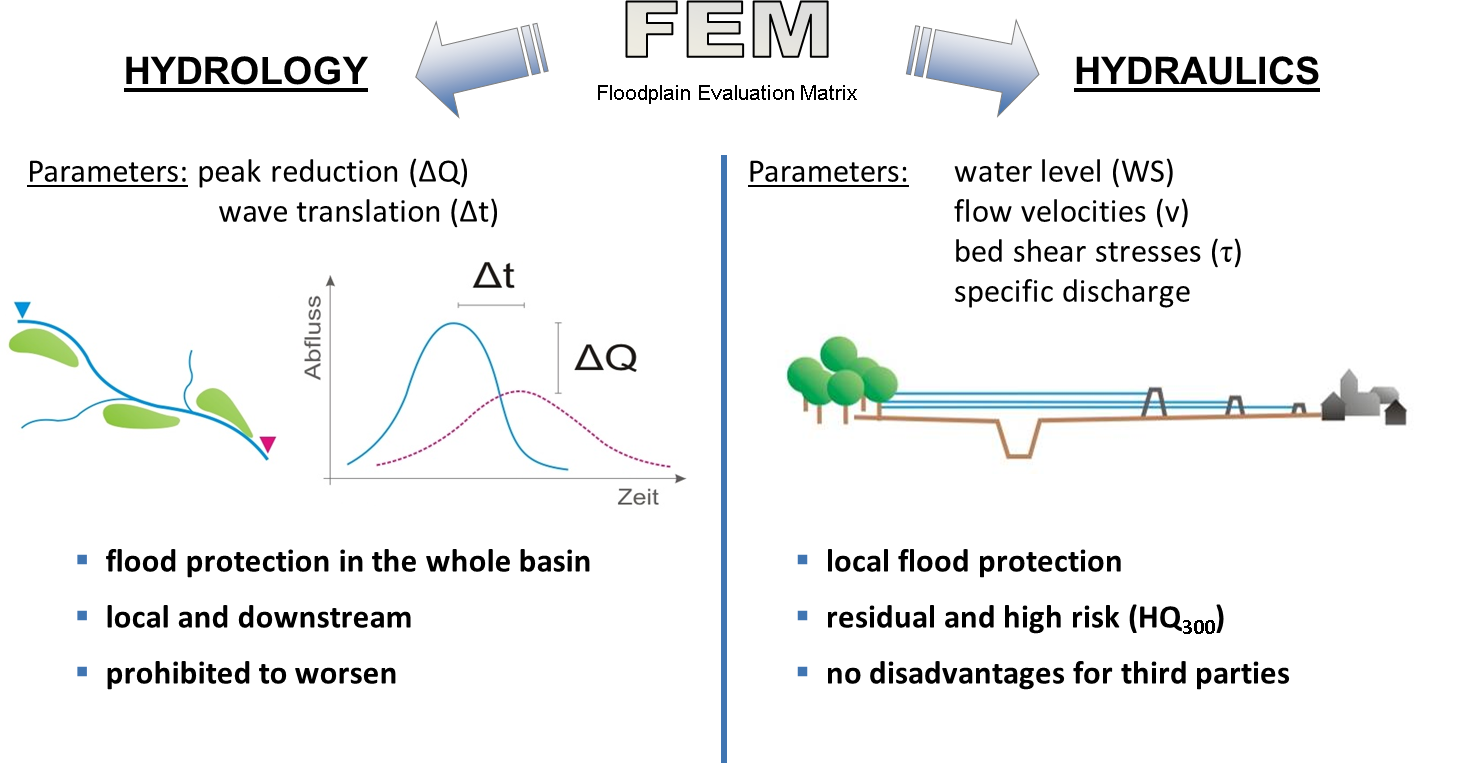 (BMLFUW, 2014)
9
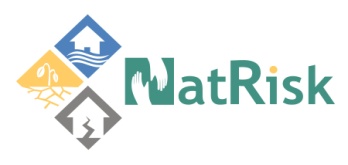 Development of master curricula for natural disasters risk management in Western Balkan countries
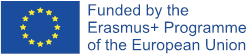 Contact information
University of Natural Resources and Life Sciences Vienna (BOKU)
Department of Water, Atmosphere and Environment  (WAU)
Institute of Water Management, Hydrology and Hydraulic Engineering (IWHW)

Find more about IWHW in
http://www.wau.boku.ac.at/en/iwhw/

Michael Tritthart
Priv.-Doz. Dipl.-Ing. Dr.techn.
E-mail: michael.tritthart@boku.ac.at

Kurt Glock
Dipl.-Ing.
E-mail: kurt.glock@boku.ac.at
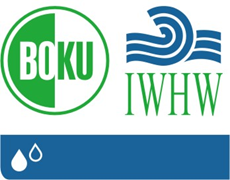 10